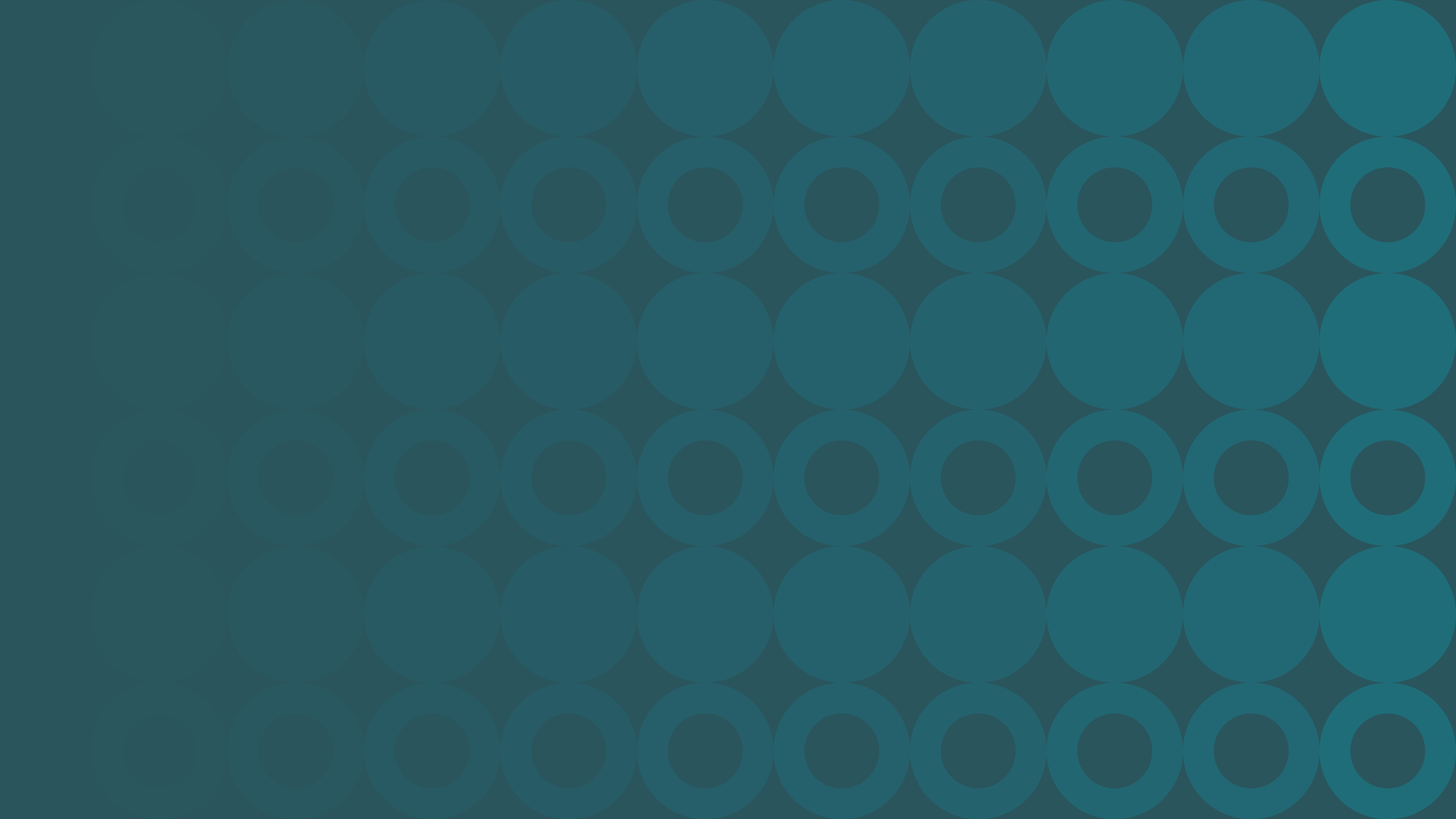 Helsestasjon 15-16.02 2024
Målsetting
Gjøre hverdagen enklere for ansatte og ledere i helsetjenesten
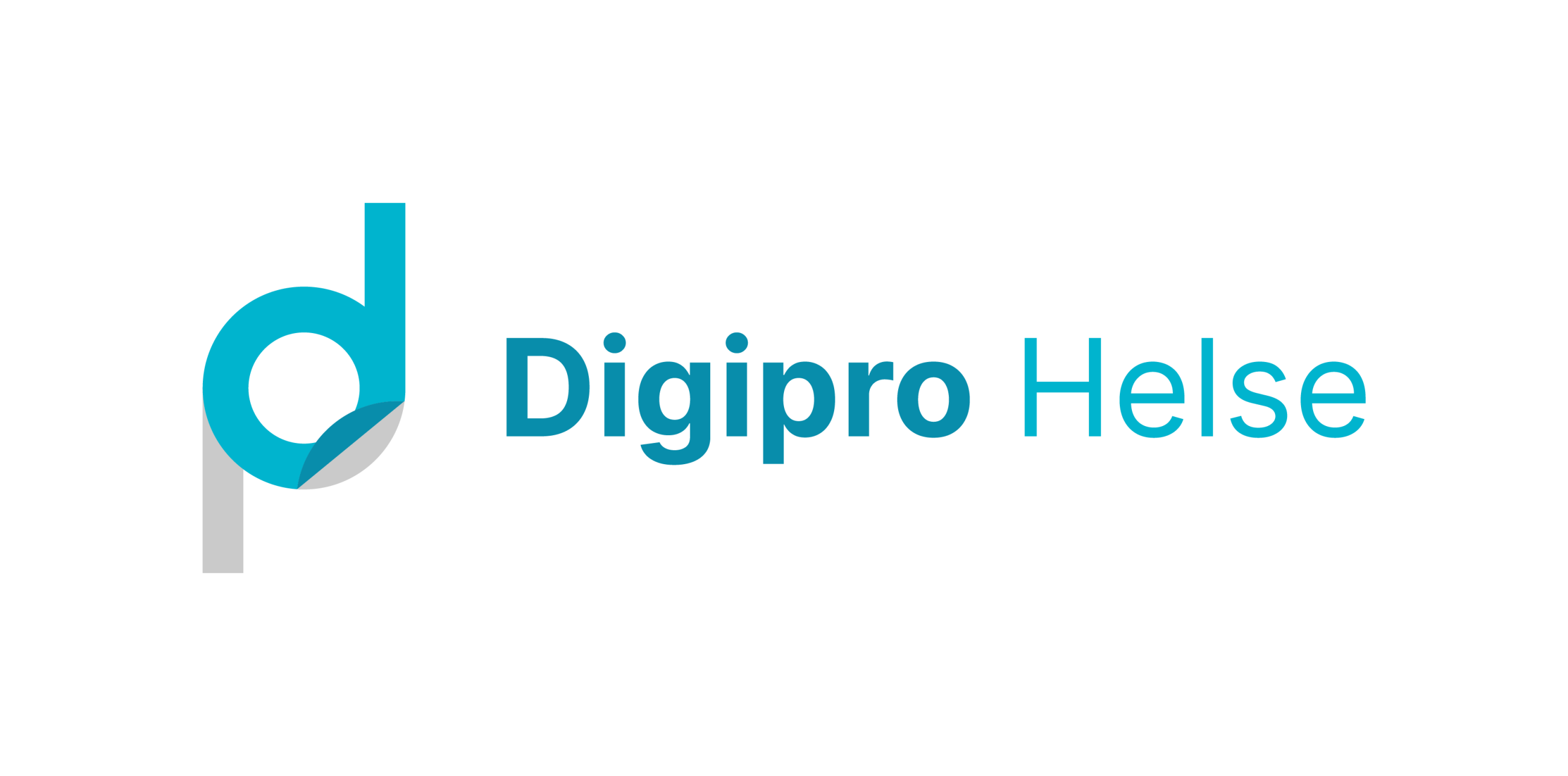 Agenda
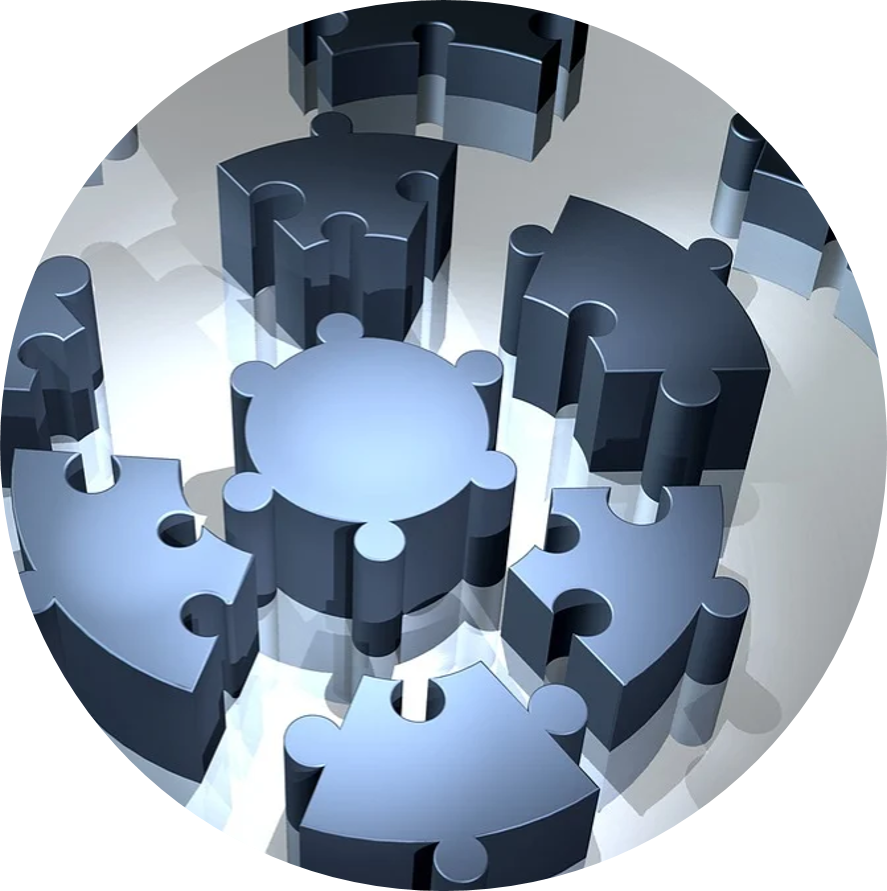 Status i egen kommune
Prosedyrer Helsestasjon
Informasjonsmateriell
Prosjektplan
Omnimodellen
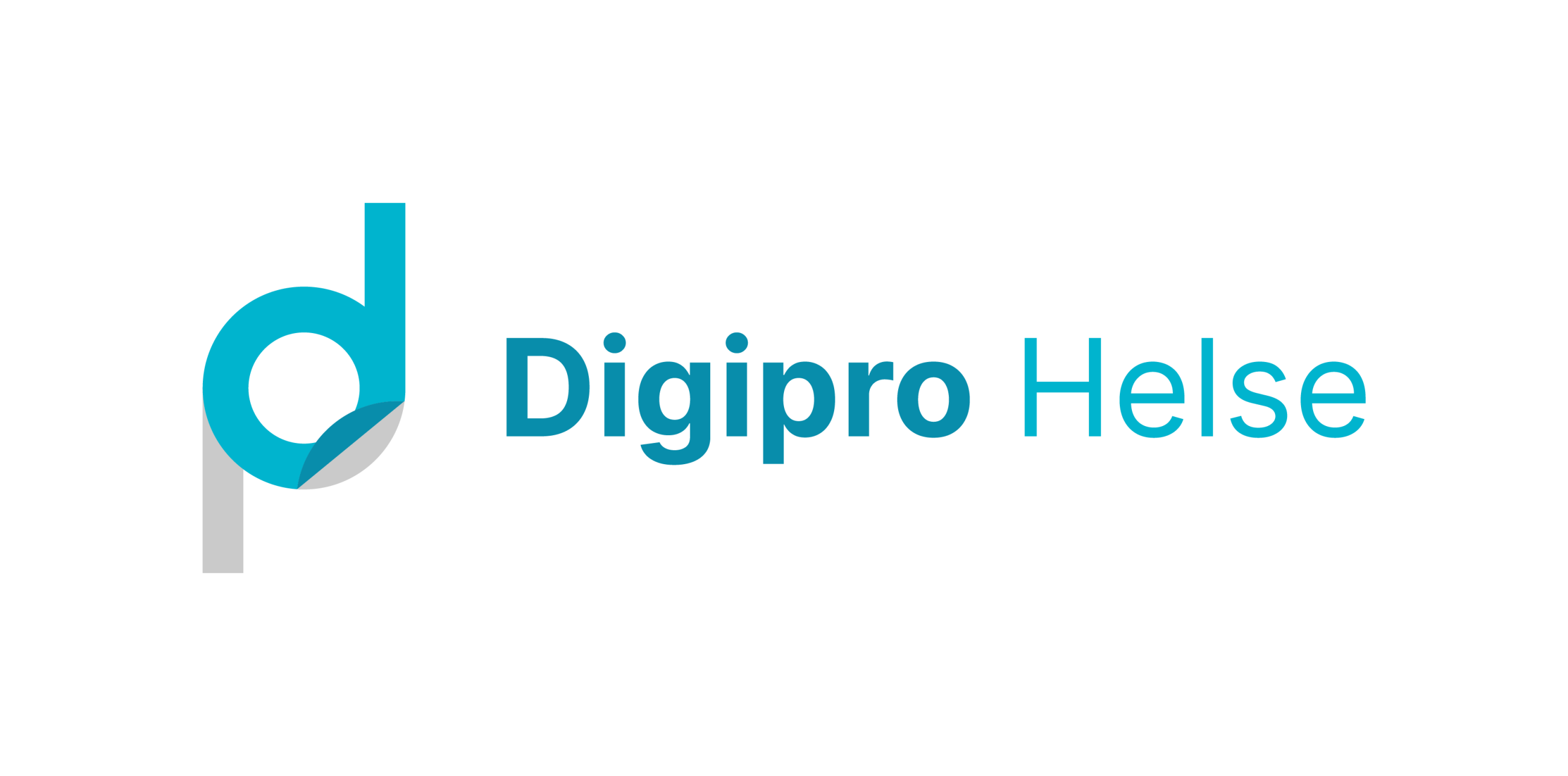 Status i egen kommune
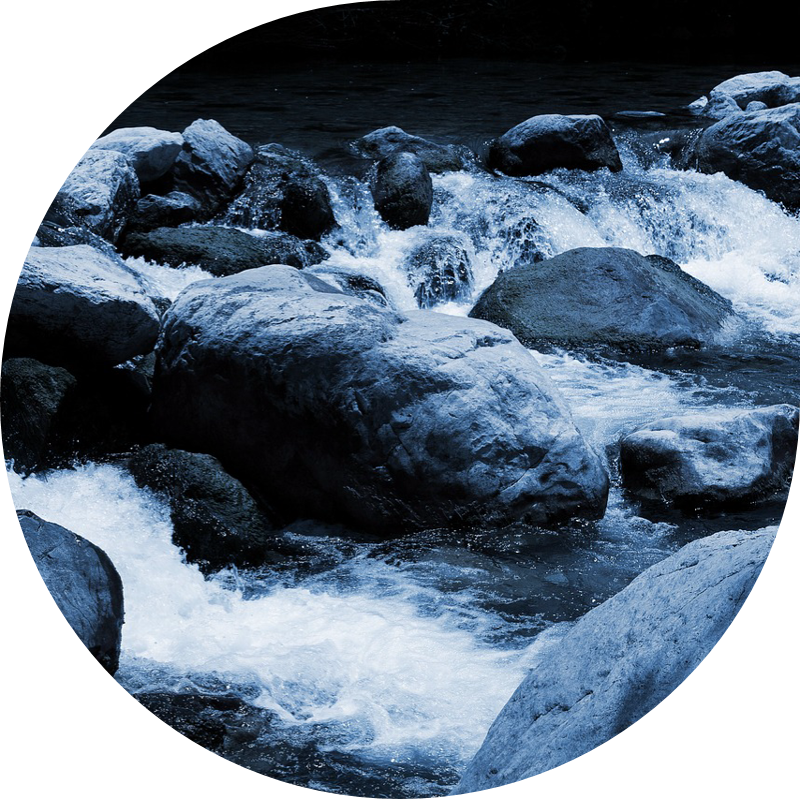 Status og aktuelle utfordringer i din kommune
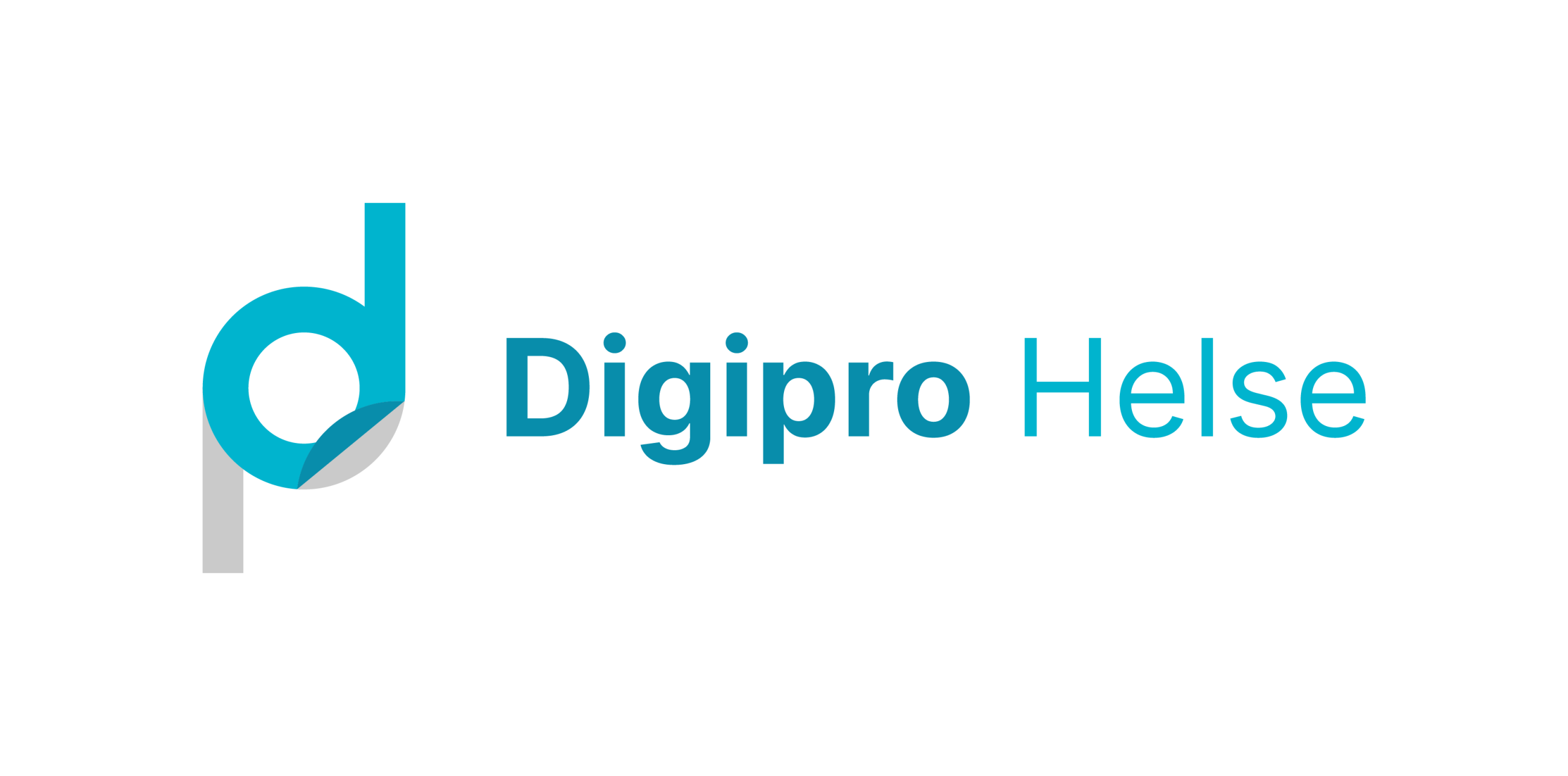 Prosjketplan 2023
Avklaring med skoleledelsen i april 2023 om OMNI modellen kan føres inn. 

Kartleggingsfase med RKK kommunene, hvor avklaring av samarbeid vurderes med tanke på kompetanseheving, rutiner og robusthet i henhold til ufrivillig fravær i stillinger. 

Målsetting er å kvaltitesikre de rutinene som omhandler og følger opp at barn som mobbes 

Arbeide for å lage ny felles mal tuberkulosekontroll program 

Felles fokus på folkehelse 

Igangsette bruk av velferdsteknologi. 

Avklare behov for hvordan nasjonale rapporteringer gjøres og lokale ulikheter i rapportering.
Prosjketplan 2024
Utarbeide lokale rutiner for bruk av OMNI modellen. 

Internkontroll arbeid med fokus på samarbeid og utvikling av nye effektive systemer for tjenesten. Ressursbank for tjenesten. 

Samarbeid med Tromsø kommune for internopplæring i bruk av Modellen 

Felles fagdag med skole i Salten for og felles satse på innføring av OMNI modellen 

Felles fokus på folkehelse. 

Tilpasse bruk av velferdsteknologi. 

Smittevern i skole og helsestasjon gjennomgås.
Prosjketplan 2025
Juster lokale rutiner for bruk av OMNI modellen. 

Felles fagdag med skole i Salten for og felles satse på innføring av OMNI modellen 

Internkontroll arbeid med fokus på samarbeid og utvikling av nye effektive systemer for tjenesten. 


Ferdigstille felles tuberkulosekontrollprogram. 

Smittevern i skole og helsestasjon gjennomgås 

Dynamisk prosedyre i samarbeid med skole mot mobbing.